Communities of practice in multi-agency responses to cuckooing
Rose Broad
University of Manchester
3rd May 2023
Communities of practice
Communities of practice are defined as
‘groups of people who share a concern or passion for something they do and learn how to do it better as they interact regularly’ (Wenger, 2009:1)
There are three essential characteristics to communities of practice:
Domain
Community
Practice
Wenger’s organisational structures
Designed
Consist of things like formal policies, contracts, regulations, strategy documents etc.
Emergent
Activities and practices that evolve as people in communities of practice interact with and interpret the designed structures.
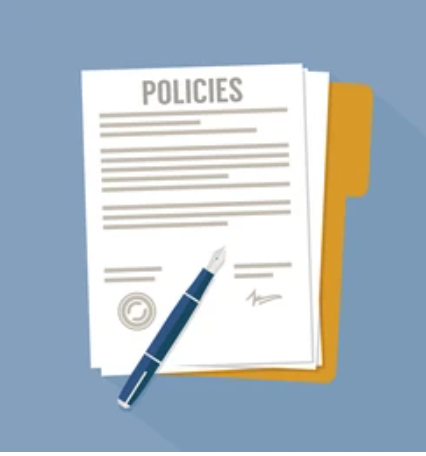 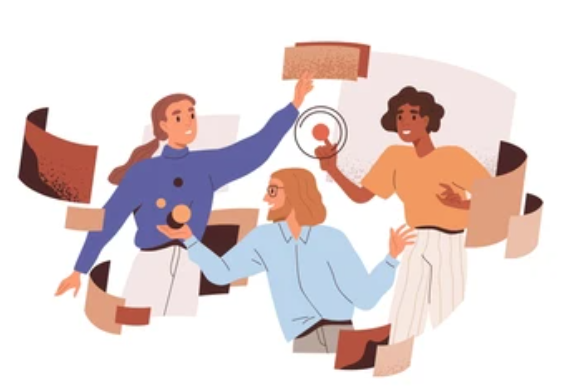 Responding to adult victims of cuckooing
Funded by University of Manchester and Greater Manchester Combine Authority
Aims
To identify pathways of responses to victims of cuckooing across GM
To identify best practice and challenges in these responses
To produce an overview of these practices to inform local policy
We held ten workshops, one in each of the GM boroughs with police, adult social care and social housing alongside other participants from relevant agencies
37 participants in total
11 housing providers
Nine police officers
Ten adult social care
Five local authority
Two NGOs
Domain
Domain: the shared topic
Is there a shared focus/topic?
Differing priorities – e.g. safeguarding/arrest, investigation and prosecution/re-location and safety of residents (also variation within agencies)/civil vs criminal responses
Police ‘do the same thing over and over again. Locking people and their drugs up and high fiving each other. We have done this for 70, 80 years. We need to address the initial problems’ (Police 8).
Perception of the problem as one of organised crime vs ‘chaotic drug and alcohol users’ that take advantage of the ‘most vulnerable’ in that group (Local Authority 8).
Perception of the victim – offender relationship ‘dysfunctional relationship’ where both parties are ‘users’ (Social Care 5); ‘Locked in but with cider’ (Local Authority 8).
Housing will ‘step in’ when the problem impacts on ‘other residents’ (Housing 5).
Community
Is there a group of people with shared pursuit of the domain?
Who takes (or should take) ownership of the problem? Police are often first to respond and have a ‘foot in the door’ so are often viewed as the lead (Local Authority 3), but adult social care can become the ‘default when things are exhausted’ (Social Care 5).
Co-located teams where other agencies become ‘part of the furniture’ (Police 3).
Who should be part of the community?
There is a need to ‘develop the voluntary sector’ to support victims and address unmet needs (Police 7). 
Inconsistent involvement of health services. There are significant mental health issues identified with many victims of cuckooing but unless there is a ‘crisis’ you can’t get them to intervene (Housing 3).
Involvement of NGOs – e.g. drug related or homelessness related – inconsistent across areas and depends on funding.
Community: the people who share a commitment to and pursuit of the domain
Practice
Are there shared activities (routines, knowledge exchange, values, skills, etc)?
Formal vs informal practices (designed and emergent structures) ‘rests on people instead of processes’ (Local Authority 8).
Adoption of established multi-agency frameworks for risk identification and risk management (e.g. MARAC). ‘Decisions are backed up my multiple individuals and agencies’ and it would be ‘auditable’ (Police 9).
‘Professional curiosity’
Suitability of modern slavery framework and NRM – the use of alternative ‘lesser offences’ (Police 9).
If clear safeguarding concerns have not been identified, information sharing is difficult.
Different application of the criteria under the Care Act 2014. Many victims ‘do not meet the care act eligibility’ and so they fall through the ‘gaps of statutory procedure’ (Social Care 7) vs other areas who defined ‘self-neglect’ widely.
Practice: activities, shared knowledge, routine, values, skills and routines
Concluding thoughts
Some consensus and some divergence
Inconsistencies across boundaries – inconsistent response to victims
How would adoption of a criminal offence of cuckooing assist?
Establish clear frameworks for process
Concern that formal frameworks would impact on informal practices (designed vs emergent structures)
Terminology?
How are locally negotiated practices that ‘work’ developed and what learning can be adopted from those?
Developing communities of practice can improve collaborative working but there needs to be long term investment in and commitment to the problem and sustained engagement with the communities.